Welcome to Arabic Level Iby Kurzban
Lesson 10:                   العاشر  الدرس
Objectives: 
Review letter Mim.
Separate Pronouns
Inquiring about origin.
Practice
Summary 
Flash card
Review MIM: Connect the following:
مِ+نْ+ش+ا+رٌ=
حَ+مَ+ا+مٌ=
نَ+جْ+مَ+ةٌ=
رُ+مَّ+ا+نٌ=
Review letter :ha”
هُ+دْ+هُ+دٌ=
مَ+هْ+دٌ=
مُ+نَ+بِّ+هٌ=
Do you know these vocabulary words?
دَجاجَة    بَيْنَ     َبيْت ْ   وَرْدَة بِنْتْ     شَايْ      باب    أُخْت    قهوة  شُروق
Lesson 10: Separate Pronouns
You use one pronoun if you are referring to a group of women and another when referring to a group of men.
Here is the list: First Person
Lesson 10: Separate Pronouns
Second  Person
Lesson 10: Separate Pronouns
Third  Person
Inquiring about and identifying Place of Origin
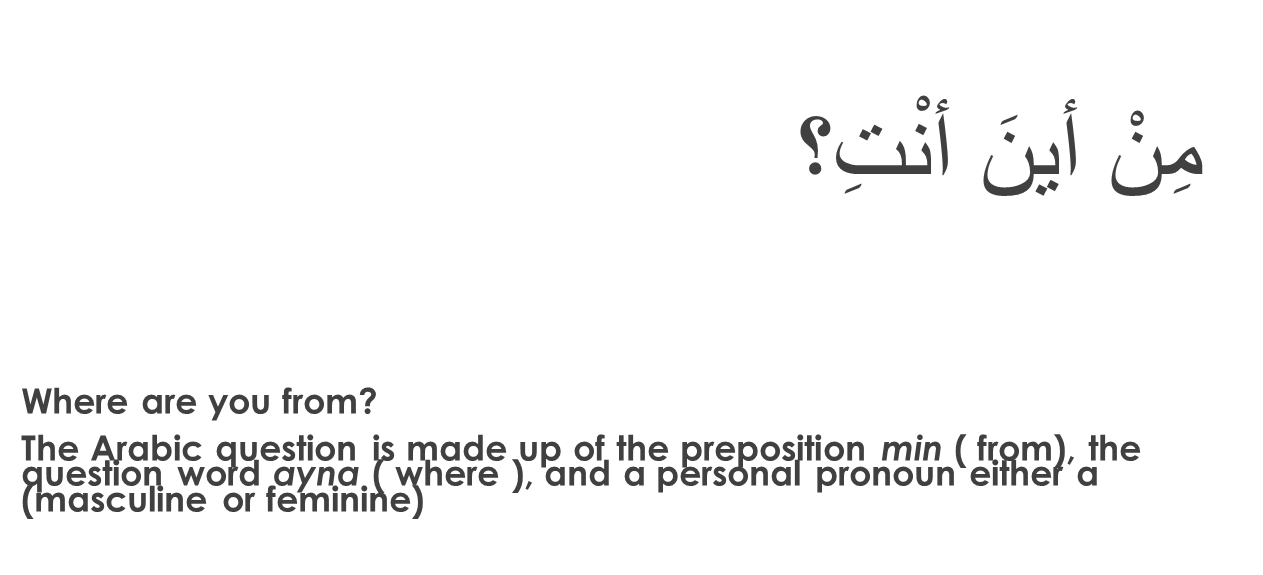 Where are you from?
Homework: Connect the following letters:
هَ+ذِ+ه          هَ+نَ+ا+ء    و    أُ+سْ+رَ+تِ+ه+ا

مِ+نْ       أَ+يْ+نَ       هِ+يَ

فِ+ي          مَ+دْ+رَ+سَ+تِ+نَ+ا        جُ+بْ+ن